NLP Linguistics 101
David Kauchak
CS159 – Fall 2024
some slides adapted from Ray Mooney
Admin
Assignment 2

Quiz #1
Take-home anytime Thursday
45 minutes
Open book/notes
Quiz #1 material
T/F, short answer, pencil and paper work (no coding)

zipf's law
regular expressions

probability basics

language modeling
MLE estimation/estimating from a corpus
development set
perplexity
determining vocabulary 

smoothing techniques
add 1
add lambda
interpolation
backoff
absolute discounting
Simplified View of Linguistics
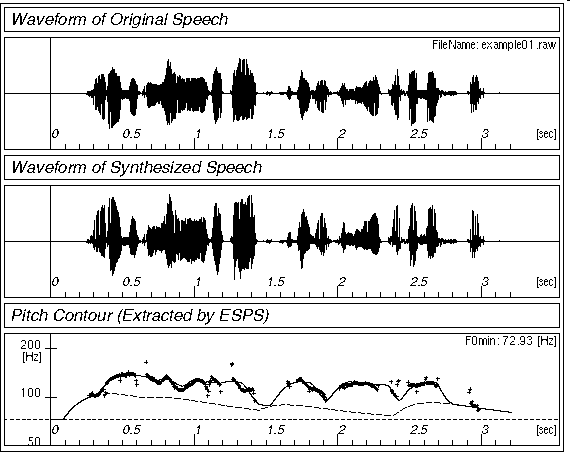 Phonology/Phonetics
/waddyasai/
Morphology
/waddyasai/                               what did you say
say
Syntax
what did you say
obj
subj
what
you
say
Semantics
obj
subj
P[ x. say(you, x) ]
what
you
Discourse
what did you say
what did you say
[Speaker Notes: Nikolai Trubetzkoy in Grundzüge der Phonologie (1939) defines phonology as "the study of sound pertaining to the system of language," as opposed to phonetics, which is "the study of sound pertaining to the act of speech."]
Morphology
What is morphology?
study of the internal structure of words
morph-ology  word-s jump-ing

Why might this be useful for NLP?
generalization (runs, running, runner are related)
additional information (it’s plural, past tense, etc)
allows us to handle words we’ve never seen before
smoothing?
New words
AP newswire stories from Feb 1988 – Dec 30, 1988
300K unique words

New words seen on Dec 31
compounds: prenatal-care, publicly-funded, channel-switching, …
New words:
dumbbells, groveled, fuzzier, oxidized, ex-presidency, puppetry, boulderlike, over-emphasized, antiprejudice
[Speaker Notes: new technology:
- googled, googling
- tweeted]
Morphology basics
Words are built up from morphemes
stems (base/main part of the word)
affixes
prefixes
precedes the stem
suffixes
follows the stem
infixes
inserted inside the stem
circumfixes
surrounds the stem
Examples?
Morpheme examples
prefix
circum- (circumnavigate)
dis- (dislike)
mis- (misunderstood)
com-, de-, dis-, in-, re-, post-, trans-, …
suffix
-able (movable)
-ance (resistance)
-ly (quickly)
-tion, -ness, -ate, -ful, …
Morpheme examples
infix
-fucking- (cinder-fucking-rella)
more common in other languages
circumfix
doesn’t really happen in English
a- -ing
a-running
a-jumping
Agglutinative: Finnish
talo 'the-house’					kaup-pa 'the-shop'
talo-ni 'my house' 					kaup-pa-ni 'my shop'
talo-ssa 'in the-house' 			kaup-a-ssa 'in the-shop'
talo-ssa-ni 'in my house’			kaup-a-ssa-ni 'in my shop'
talo-i-ssa 'in the-houses’			kaup-o-i-ssa 'in the-shops'
talo-i-ssa-ni 'in my houses’		kaup-o-i-ssa-ni 'in my shops'
Stemming (baby lemmatization)
Reduce a word to the main stem/morpheme
automate
automatesautomatic
automation
automat
run
runs
running
run
Stemming example
This is a poorly constructed example using the Porter stemmer.
This is a poorli construct example us the Porter stemmer.
https://text-processing.com/demo/stem/
(or you can download versions online)
Porter’s algorithm (1980)
Most common algorithm for stemming English
Results suggest it is at least as good as other stemming options

Multiple sequential phases of reductions using rules, e.g.
sses  ss
ies  i
ational  ate
tional  tion

http://tartarus.org/~martin/PorterStemmer/
What is Syntax?
Study of the structure of language

Examine the rules of how words interact and go together
Rules governing grammaticality

I will give you one perspective
no single correct theory of syntax
still an active field of research in linguistics
we will often use it as a tool/stepping stone for other applications
Structure in language
The man        all the way home.
what are some examples of words that can/can’t go here?
Structure in language
The man        all the way home.
why can’t some words go here?
Structure in language
The man flew all the way home.
Language is bound by a set of rules

It’s not clear exactly the form of these rules, however, people can generally recognize them

This is syntax!
Syntax != Semantics
Colorless green ideas sleep furiously.
Syntax is only concerned with how words interact from a grammatical standpoint, not semantically (i.e. meaning)
Parts of speech
What are parts of speech (think 3rd grade)?
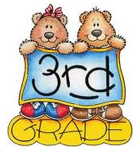 Parts of speech
Parts of speech are constructed by grouping words that function similarly:
	- with respect to the words that can occur nearby 
	- and by their morphological properties
The man        all the way home.
ran
forgave
ate
drove
drank
hid
learned
hurt
integrated
programmed
shot
shouted
sat
slept
understood
voted
washed
warned
walked
spoke
succeeded
survived
read
recorded
Parts of speech
What are the English parts of speech?
8 parts of speech?
Noun (person, place or thing)
Verb (actions and processes)
Adjective (modify nouns)
Adverb (modify verbs)
Preposition (on, in, by, to, with)
Determiners (a, an, the, what, which, that)
Conjunctions (and, but, or)
Particles (off, up)
English parts of speech
Brown corpus: 87 POS tags

Penn Treebank: ~45 POS tags
Derived from the Brown tagset
Most common in NLP
Many of the examples we’ll show use this one

British National Corpus (C5 tagset): 61 tags

C6 tagset: 148

C7 tagset: 146

C8 tagset: 171
[Speaker Notes: tag sets also include tags for punctuation]
Tagsets
Brown tagset:
https://en.wikipedia.org/wiki/Brown_Corpus


C8 tagset:
http://ucrel.lancs.ac.uk/claws8tags.pdf
English Parts of Speech
Noun (person, place or thing)
Singular (NN):  dog, fork
Plural (NNS):  dogs, forks
Proper (NNP, NNPS): John, Springfields
Personal pronoun (PRP): I, you, he, she, they, it
Wh-pronoun  (WP): who, what

Verb (actions and processes)
Base, infinitive (VB):  eat
Past tense (VBD):  ate
Gerund (VBG):  eating
Past participle (VBN):  eaten
Non 3rd person singular present tense (VBP): eat
3rd person singular present tense: (VBZ): eats
Modal (MD): should, can
To (TO): to (to eat)
English Parts of Speech (cont.)
Adjective (modify nouns)
Basic (JJ): red, tall
Comparative (JJR): redder, taller
Superlative (JJS): reddest, tallest

Adverb (modify verbs)
Basic (RB): quickly
Comparative (RBR): quicker
Superlative (RBS): quickest

Preposition (IN): on, in, by, to, with

Determiner:
Basic (DT) a, an, the
WH-determiner (WDT): which, that

Coordinating Conjunction (CC): and, but, or,

Particle (RP): off (took off), up (put up)
Closed vs. Open Class
Closed class categories are composed of a small, fixed set of grammatical function words for a given language.
Pronouns, Prepositions, Auxiliary verbs, Determiners, Particles, Conjunctions
Open class categories have large number of words and new ones are easily invented.
Nouns (Googler, futon, iPad), Verbs (Google, futoning), Adjectives (geeky), Abverb (chompingly)
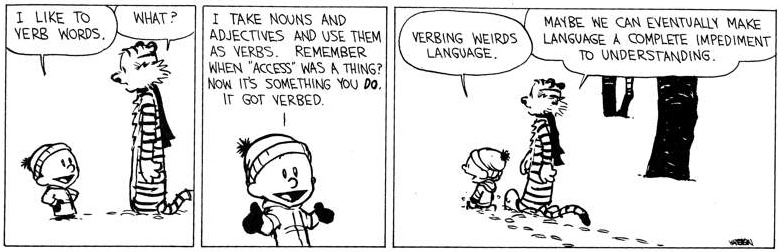 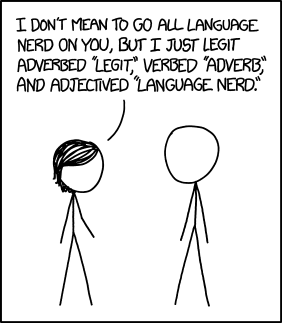 https://xkcd.com/1443/
Part of speech tagging
Annotate each word in a sentence with a part-of-speech marker

Lowest level of syntactic analysis
John  saw  the  saw  and  decided  to  take  it     to   the   table.
NNP VBD  DT  NN   CC      VBD    TO  VB  PRP   IN  DT    NN
Ambiguity in POS Tagging
I like candy.


Time flies like an arrow.
VBP
(verb, non-3rd person, singular, present)
IN
(preposition)
Does “like” play the same role (POS) in these sentences?
Ambiguity in POS Tagging
I bought it at the shop around the corner.


I never got around to getting the car.


The cost of a new Prius is around $25K.
IN
(preposition)
RP
(particle… on, off)
RB
(adverb)
Does “around” play the same role (POS) in these sentences?
Ambiguity in POS Tagging
Like most language components, the challenge with POS tagging is ambiguity

Brown corpus analysis
11.5% of word types are ambiguous (this sounds promising!), but…
40% of word appearances are ambiguous
Unfortunately, the ambiguous words tend to be the more frequently used words
How hard is it?
If I told you had a POS tagger that achieved 90% accuracy would you be impressed?
Shouldn’t be… just picking the most frequent POS for a word gets you this

What about a POS tagger that achieves 93.7%?
Still probably shouldn’t be… only need to add a basic module for handling unknown words

What about a POS tagger that achieves 100%?
Should be suspicious… humans only achieve ~97%
Probably overfitting (or cheating!)
POS Tagging Approaches
Rule-Based: Human crafted rules based on lexical and other linguistic knowledge

Learning-Based: Trained on human annotated corpora like the Penn Treebank
Statistical models:  Hidden Markov Model (HMM), Maximum Entropy Markov Model (MEMM), Conditional Random Field (CRF), log-linear models, support vector machines (SVMs), neural networks
Rule learning: Transformation Based Learning (TBL)

The book discusses some of the more common approaches

Many publicly available:
http://nlp.stanford.edu/links/statnlp.html(lists 15 different ones mostly publicly available!)
http://www.coli.uni-saarland.de/~thorsten/tnt/
Constituency
Parts of speech can be thought of as the lowest level of syntactic information

Groups words together into categories
likes to eat candy.
What can/can’t go here?
Constituency
likes to eat candy.
nouns
determiner nouns
Dave
Prof Kauchak
Dr. Suess
The man
The boy
The cat
determiner nouns +
pronouns
The man that I saw
The boy with the blue pants
The cat in the hat
He
She
They
Constituency
Words in languages tend to form into functional groups (parts of speech)

Groups of words (aka phrases) can also be grouped into functional groups
often some relation to parts of speech
though, more complex interactions

These phrase groups are called constituents
Common constituents
He likes to eat candy.
verb phrase
noun phrase
The man in the hat ran to the park.
noun phrase
verb phrase
Common constituents
The man in the hat ran to the park.
noun phrase
prepositional phrase
prepositional phrase
noun phrase
verb phrase
Common constituents
The man in the hat ran to the park.
noun phrase
prepositional phrase
noun phrase
prepositional phrase
noun phrase
verb phrase
Syntactic structure
Hierarchical: syntactic trees
S
NP
VP
PP
non-terminals
PP
NP
NP
NP
DT    NN IN  DT NN  VBD  IN DT   NN
parts of speech
The man in the hat ran to the park.
terminals (words)
Syntactic structure
(S (NP (NP (DT the) (NN man)) (PP (IN in) (NP (DT the) (NN hat)))) (VP (VBD ran) (PP (TO to (NP (DT the) (NN park))))))
S
NP
VP
PP
PP
NP
NP
NP
DT    NN IN  DT NN  VBD  IN DT   NN
The man in the hat ran to the park.
Syntactic structure
(S (NP (NP (DT the) (NN man)) (PP (IN in) (NP (DT the) (NN hat)))) (VP (VBD ran) (PP (TO to (NP (DT the) (NN park))))))
(S
    (NP
      (NP (DT the) (NN man))
      (PP (IN in)
        (NP (DT the) (NN hat))))
    (VP (VBD ran)
      (PP (TO to)
        (NP (DT the) (NN park))))))
Syntactic structure
A number of related problems:
Given a sentence, can we determine the syntactic structure?
Can we determine if a sentence is grammatical?
Can we determine how likely a sentence is to be grammatical? to be an English sentence?
Can we generate candidate, grammatical sentences?
Grammars
What is a grammar (3rd grade again…)?
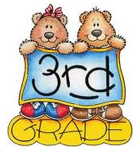 Grammars
Grammar is a set of structural rules that govern the composition of sentences, phrases and words

Lots of different kinds of grammars:
regular
context-free
context-sensitive
recursively enumerable
transformation grammars
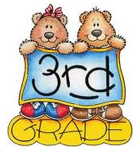 States
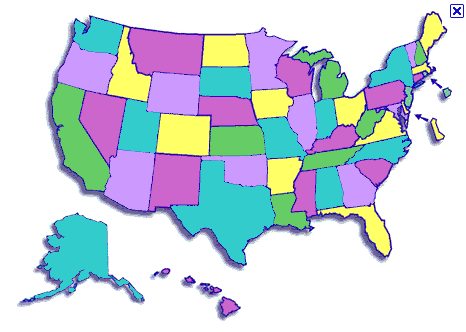 Jefferson City (Missouri)
What is the capitol of this state?
Context free grammar
How many people have heard of them?

Look like:
S  NP VP
left hand side
(single symbol)
right hand side
(one or more symbols)
Formally…
G = (NT, T, P, S)

NT: finite set of nonterminal symbols

T: finite set of terminal symbols, NT and T are disjoint

P: finite set of productions of the form
A  ,  A  NT and   (T  NT)*

S  NT: start symbol
CFG: Example
Many possible CFGs for English, here is an example (fragment):
S  NP VP
VP   V NP
NP  DetP N | DetP AdjP N
AdjP   Adj | Adv AdjP
N   kid | dog
V   sees | likes
Adj   big | small
Adv   very 
DetP   a | the
[Speaker Notes: | is shorthand]
CFG: Example
Many possible CFGs for English, here is an example (fragment):
S  NP VP
VP   V NP
NP  DetP N | DetP AdjP N
AdjP   Adj | Adv AdjP
N   kid | dog
V   sees | likes
Adj   big | small
Adv   very 
DetP   a | the
Formal grammar definition:
NT: {S, NP, VP, DetP, N, AdjP, Adj, Adv}
T: {kid, dog, sees, likes, big, small, very, a, the}
P:
S: S
Often just specify the production rules
[Speaker Notes: | is shorthand]
Grammar questions
Can we determine if a sentence is grammatical?

Given a sentence, can we determine the syntactic structure?

Can we determine how likely a sentence is to be grammatical? to be an English sentence?

Can we generate candidate, grammatical sentences?
Which of these can we answer with a CFG? How?
Grammar questions
Can we determine if a sentence is grammatical?
Is it accepted/recognized by the grammar
Applying rules right to left, do we get the start symbol?

Given a sentence, can we determine the syntactic structure?
Keep track of the rules applied…

Can we determine how likely a sentence is to be grammatical? to be an English sentence?
Not yet… no notion of “likelihood” (probability)

Can we generate candidate, grammatical sentences?
Start from the start symbol, randomly pick rules that apply (i.e. left hand side matches)
CFG: Example
Many possible CFGs for English, here is an example (fragment):
S  NP VP
VP   V NP
NP  DetP N | DetP AdjP N
AdjP   Adj | Adv AdjP
N   kid | dog
V   sees | likes
Adj   big | small
Adv   very 
DetP   a | the
[Speaker Notes: | is shorthand]
Derivations in a CFG
S  NP VP
VP   V NP
NP  DetP N | DetP AdjP N
AdjP   Adj | Adv AdjP
N   kid | dog
V   sees | likes
Adj   big | small
Adv   very 
DetP   a | the
S
What can we do?
Derivations in a CFG
S  NP VP
VP   V NP
NP  DetP N | DetP AdjP N
AdjP   Adj | Adv AdjP
N   kid | dog
V   sees | likes
Adj   big | small
Adv   very 
DetP   a | the
S
Derivations in a CFG
S  NP VP
VP   V NP
NP  DetP N | DetP AdjP N
AdjP   Adj | Adv AdjP
N   kid | dog
V   sees | likes
Adj   big | small
Adv   very 
DetP   a | the
NP VP
What can we do?
Derivations in a CFG
S  NP VP
VP   V NP
NP  DetP N | DetP AdjP N
AdjP   Adj | Adv AdjP
N   kid | dog
V   sees | likes
Adj   big | small
Adv   very 
DetP   a | the
NP VP
Derivations in a CFG
S  NP VP
VP   V NP
NP  DetP N | DetP AdjP N
AdjP   Adj | Adv AdjP
N   kid | dog
V   sees | likes
Adj   big | small
Adv   very 
DetP   a | the
DetP N VP
Derivations in a CFG
S  NP VP
VP   V NP
NP  DetP N | DetP AdjP N
AdjP   Adj | Adv AdjP
N   kid | dog
V   sees | likes
Adj   big | small
Adv   very 
DetP   a | the
DetP N VP
Derivations in a CFG
S  NP VP
VP   V NP
NP  DetP N | DetP AdjP N
AdjP   Adj | Adv AdjP
N   kid | dog
V   sees | likes
Adj   big | small
Adv   very 
DetP   a | the
the kid VP
Derivations in a CFG
S  NP VP
VP   V NP
NP  DetP N | DetP AdjP N
AdjP   Adj | Adv AdjP
N   kid | dog
V   sees | likes
Adj   big | small
Adv   very 
DetP   a | the
the kid likes NP
Derivations in a CFG
S  NP VP
VP   V NP
NP  DetP N | DetP AdjP N
AdjP   Adj | Adv AdjP
N   kid | dog
V   sees | likes
Adj   big | small
Adv   very 
DetP   a | the
the kid likes a dog
Derivations in a CFG;Order of Derivation Irrelevant
NP VP
S  NP VP
VP   V NP
NP  DetP N | DetP AdjP N
AdjP   Adj | Adv AdjP
N   kid | dog
V   sees | likes
Adj   big | small
Adv   very 
DetP   a | the
DetP N VP
NP V NP
the kid likes a dog
Derivations of CFGs
String rewriting system: we derive a string 

Derivation history shows the constituent tree:
S
NP
VP
DetP
N
the kid likes a dog
V
NP
the
kid
likes
N
DetP
dog
a
Parsing
Parsing is the field of NLP interested in automatically determining the syntactic structure of a sentence

Parsing can be thought of as determining what sentences are “valid” English sentences

As a byproduct, we often can get the structure
Parsing
Given a CFG and a sentence, determine the possible parse tree(s)
I eat sushi with tuna
S -> NP  VP
NP -> N
NP -> PRP
NP -> N PP
VP -> V NP
VP -> V NP PP
PP -> IN N
PRP -> I
V -> eat
N -> sushi
N -> tuna
IN -> with
What parse trees are possible for this sentence?

How did you do it?

What if the grammar is much larger?
Parsing
S -> NP  VP
NP -> PRP
NP -> N PP
NP -> N
VP -> V NP
VP -> V NP PP
PP -> IN N
PRP -> I
V -> eat
N -> sushi
N -> tuna
IN -> with
S
S
VP
VP
NP
NP
NP
PP
NP
PP
PRP
V
N
IN
N
PRP
V
N
IN
N
I eat sushi with tuna
I eat sushi with tuna
What is the difference between these parses?
Parsing ambiguity
S -> NP  VP
NP -> PRP
NP -> N PP
NP -> N
VP -> V NP
VP -> V NP PP
PP -> IN N
PRP -> I
V -> eat
N -> sushi
N -> tuna
IN -> with
S
S
VP
VP
NP
NP
NP
PP
NP
PP
PRP
V
N
IN
N
PRP
V
N
IN
N
I eat sushi with tuna
I eat sushi with tuna
How can we decide between these?
A Simple PCFG
Probabilities!